Logistika služeb:11. Kvalita poskytovaných služeb
Metodický koncept k efektivní podpoře klíčových odborných kompetencí s využitím cizího jazyka ATCZ62 - CLIL jako výuková strategie na vysoké škole
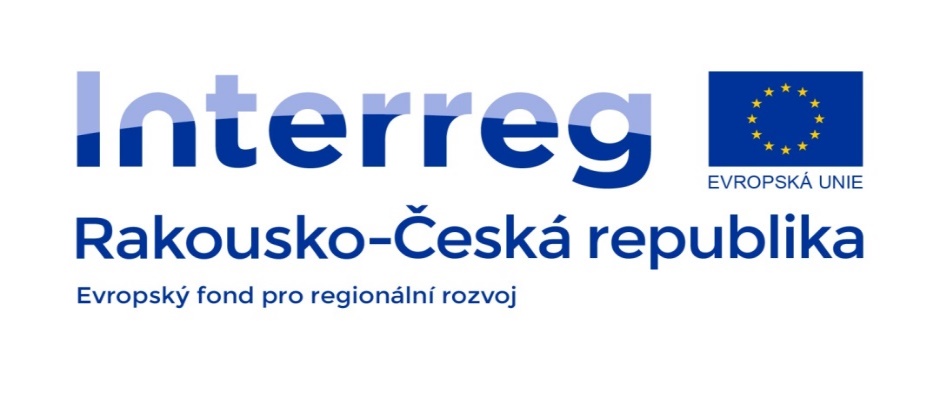 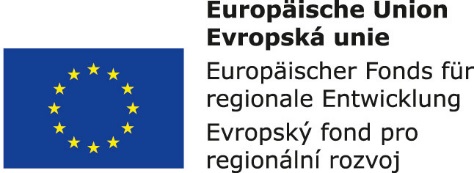 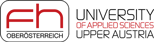 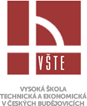 Zákaznický servis

	Zákaznický servis je definován jako měřítko toho, jak dobře funguje logistický systém z hlediska vytváření užitné hodnoty prostřednictvím času a místa se zaměřením na vnější zákazníky.
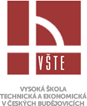 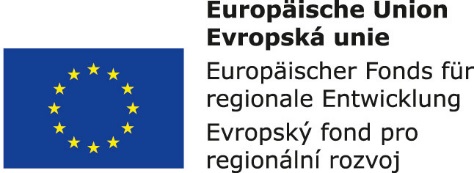 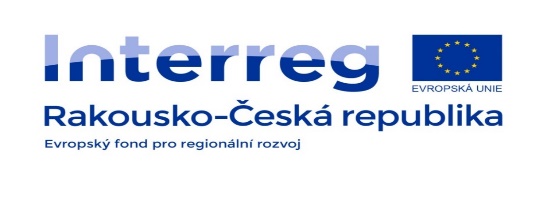 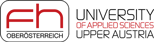 Složky zákaznického servisu:

předprodejní,
prodejní,
poprodejní.
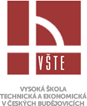 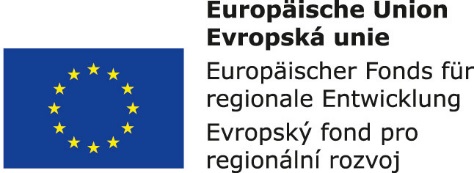 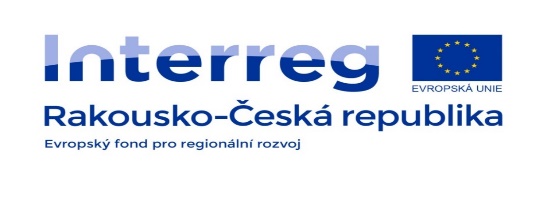 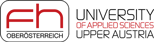 Kvalita

	Kvalita je podstatná určenost předmětů nebo jevů, která je odlišuje od jiných předmětů nebo jevů, vyjadřující souhrn vlastností, které nelze od předmětu nebo jevu oddělit. 

Kvalita poskytovaných služeb

	Míra kvality každého procesu, přepravu zásilek silniční nákladní dopravou nebo přepravu cestujícího hromadnou osobní dopravou nevyjímaje, je souhrnem jeho vlastností, které se projevují jeho funkčností v reálném čase. Mezi tyto vlastnosti patří spolehlivost, přesnost, flexibilita, bezpečnost, minimalizace vlivu na životní prostředí a jiné.
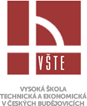 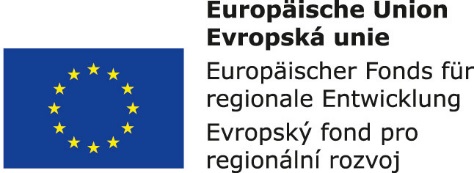 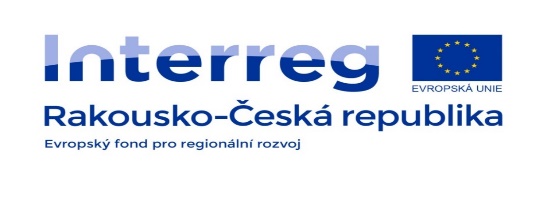 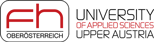 Poptávka po dopravě je poptávkou odvozenou, vyplývá z poptávky po výrobcích, substrátech, výrobcích obecné i specifické spotřeby. 

	Faktory ovlivňující kvalitu přepravního procesu je možné rozdělit na dvě skupiny:

 1. Subjektivní faktory - je možné ovlivnit, 
 2. Objektivní faktory - jsou neovlivnitelné.
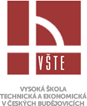 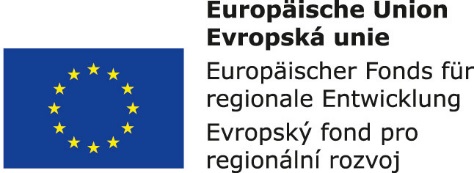 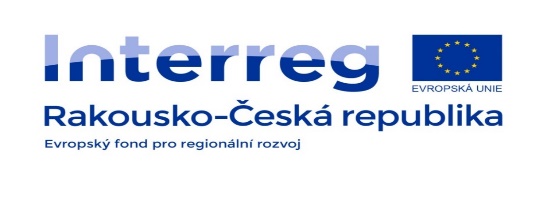 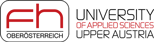 Metody hodnocení kvality služeb

	Hodnocením pověřená osoba hodnotí dopravce nebo zasílatele z pohledu míry naplnění nebo nenaplnění vlastních požadavků na kvalitu přepravy zásilky. Důraz je kladen hlavně na dodržení sjednané dodací lhůty, nepoškození zásilky a její obalů.

	Metody hodnocení si organizace může vypracovat sama, může je zcela převzít nebo převzaté metody upravit na vlastní podmínky.
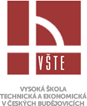 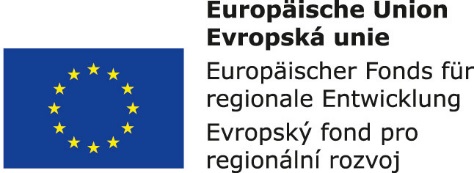 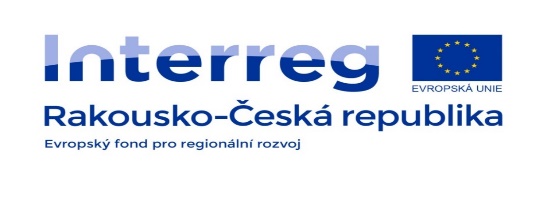 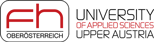 Metody stanovení vah kritérií:

a) metoda párového porovnání
b) metoda alokace 100 bodů
c) metoda stanovení preferenčního pořadí kritérií  
d) Saatyho metoda
e) metoda postupného rozvrhu vah
f.) jiné metody (zejména metody multikriteriální analýzy)
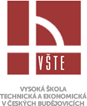 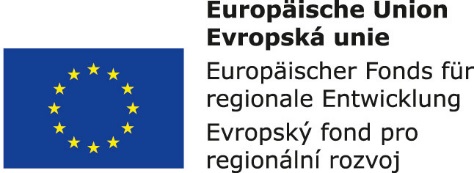 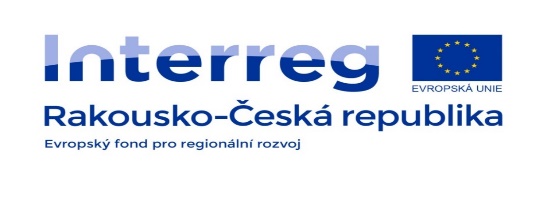 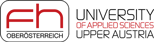 Metody komplexního hodnocení kvality služeb (přepravy):

 metody indexní,
 metoda komplexní funkce užitku,
 metody stanovení hodnoty (užitku) alternativ,
 jiné metody (metody multikriteriální analýzy - AHP, WSA, PRIAM, TOPSIS, ELECTRE).
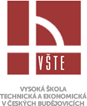 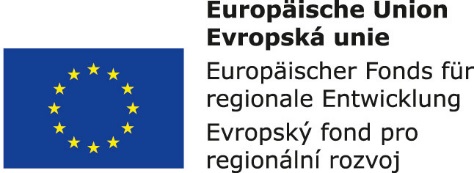 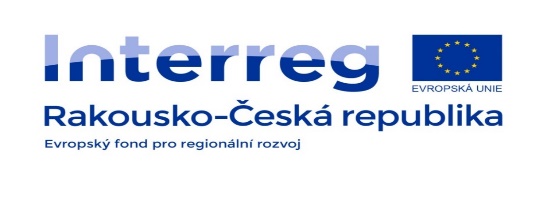 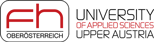